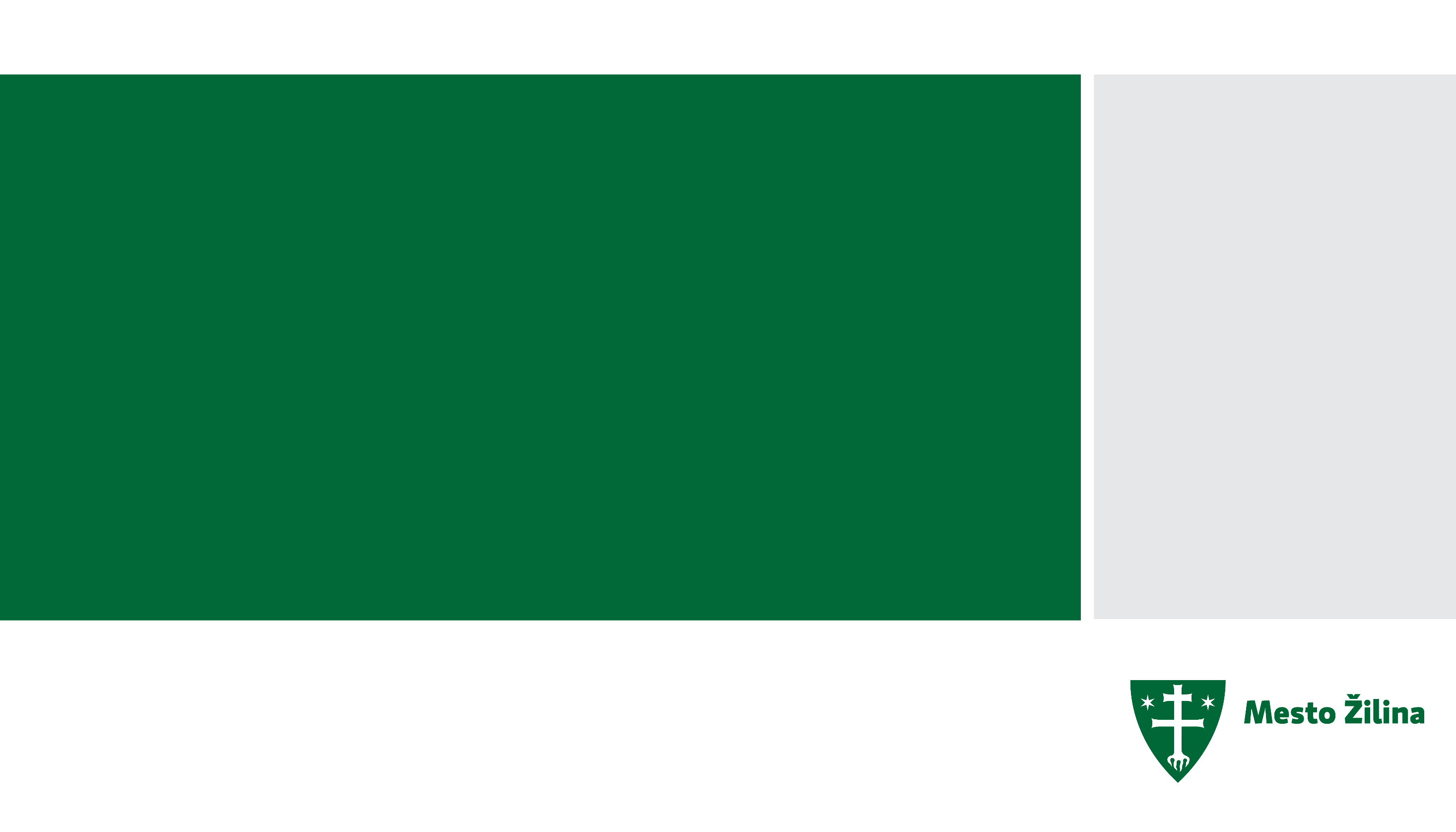 Zasadnutie Kooperačnej radyUMR Žilina
4.12.2024
Program zasadnutia
Plán – rok 2021
Otvorenie zasadnutia 
Schválenie moderátora, zapisovateľa a overovateľa
Schválenie programu
Schválenie harmonogramu zasadnutí KRŽ v roku 2025
Schválenie projektového zámeru IÚI pre opatrenie 3.2.4:
5.1. Modernizácia miestnej komunikácie ul. Veľký diel, Žilina
6. Schválenie projektového zámeru IÚI pre opatrenie 5.1.5: 
6.1. Rekonštrukcia budovy Radnice v Žiline
7. Schválenie projektového zámeru IÚI pre opatrenie 2.1.2 a 2.2.2:
8.1. Zníženie energetickej náročnosti budovy MŠ Borodáča (zrušenie pôvodného uznesenia, schválenie nového)
8. Rôzne
Ukončenie zasadnutia
Bod 4 – Schválenie harmonogramu zasadnutí KRŽ
Navrhované termíny pre rok 2025:

zasadnutie: 6. marca 2025
zasadnutie: máj 2025
zasadnutie: september 2025
zasadnutie: december 2025
Návrh uznesenia: 

„Kooperačná rada UMR Žilina schvaľuje indikatívny harmonogram zasadnutí Kooperačnej rady UMR Žilina na rok 2025:
Schvaľovanie doručených projektových zámerov
Plán – rok 2021
Formálne úpravy PZ IÚI MŠ Borodáča
Plán – rok 2021
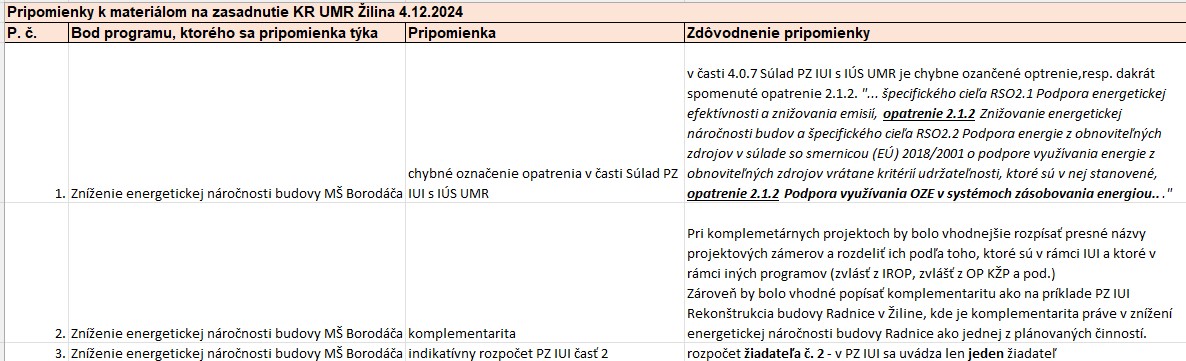 Bod 5 - návrh znenia uznesenia
Plán – rok 2021
Návrh uznesenia: 

„Kooperačná rada UMR Žilina schvaľuje Projektový zámer žiadateľa: Mesto Žilina s názvom „Modernizácia miestnej komunikácie ul. Veľký diel, Žilina“ žiadateľa Mesta Žilina, celkové oprávnené výdavky 1 344 749,37 € (zdroje: EFRR 1 143 036,96 €, ŠR 94 132,46 €, vlastné zdroje 107 579,95 €) a jeho predloženie v rámci výzvy na predkladanie žiadostí o nenávratný finančný príspevok pre mechanizmus IÚI vyhlásenej z Programu Slovensko pre opatrenie 3.2.4 Miestne komunikácie.
 
Projektový zámer je schválený do 100% celkových opatrení výdavkov na opatrenie 3.2.4. pridelených pre územie UMR Žilina.
Bod 6 - návrh znenia uznesenia
Plán – rok 2021
Návrh uznesenia: 

„Kooperačná rada UMR Žilina schvaľuje Projektový zámer žiadateľa: Mesto Žilina s názvom „Rekonštrukcia budovy Radnice v Žiline“, celkové oprávnené výdavky 6 501 962,75 € (zdroje: EFRR 5 526 668,34 €, ŠR 455 137,39 €, vlastné zdroje 520 157,02 €) a jeho predloženie v rámci výzvy na predkladanie žiadostí o nenávratný finančný príspevok pre mechanizmus IÚI vyhlásenej z Programu Slovensko pre opatrenie 5.1.5 Investície do kultúrneho a prírodného dedičstva, miestnej a regionálnej kultúry, manažmentu, služieb a infraštruktúry podporujúcich komunitný rozvoj a udržateľný cestovný ruch.
 
Projektový zámer je schválený do 100% celkových opatrení výdavkov na opatrenie 5.1.5. pridelených pre územie UMR Žilina.
Bod 7 - návrh znenia uznesenia
Plán – rok 2021
Návrh uznesenia: 

Kooperačná rada UMR Žilina 
A. ruší
uznesenie Kooperačnej rady UMR Žilina č. 18/2024 zo dňa 13.9.2024, ktorým bol schválený PZ IÚI s názvom „Zníženie energetickej náročnosti budovy MŠ Borodáča“ žiadateľa: Mesto Žilina.
B. schvaľuje 
Projektový zámer žiadateľa: Mesto Žilina s názvom „Zníženie energetickej náročnosti budovy MŠ Borodáča“, celkové oprávnené výdavky 601 583,00 €, z toho pre opatrenie 2.1.2 v sume 576 103,00 € (zdroje: EFRR 489 687,55 €, ŠR 86 415,45 €, vlastné zdroje 0,00 €); pre opatrenie 2.2.2 v sume 25 480,00 € (zdroje: EFRR 21 658,00 €, ŠR 3 822,00 €, vlastné zdroje 0,00 €) a jeho predloženie v rámci výzvy na predkladanie žiadostí o nenávratný finančný príspevok pre mechanizmus IÚI, ktorá bude vyhlásená z Programu Slovensko pre opatrenie 2.1.2. Znižovanie energetickej náročnosti budov a opatrenie 2.2.2. Podpora využívania OZE v systémoch zásobovania energiou.
 
Projektový zámer je schválený do 100% celkových opatrení výdavkov na opatrenie 2.1.2. pridelených pre územie UMR Žilina a do 100%  celkových opatrení výdavkov na opatrenie 2.2.2. pridelených pre územie UMR Žilina.
Bod 8 - Rôzne
Plán – rok 2021
8.1 Informácia o aktualizácii Metodického usmernenia k podpore integrovaného územného rozvoja č. 8, verzia 2.2

zverejnené na: https://zilina.sk/mesto-zilina/projekty/udrzatelny-mestsky-rozvoj/ 

ide o technickú revíziu s cieľom spresnenia textácie v súlade s § 45 ods. 6 zákona č. 121/2022 Z. z. o príspevkoch z fondov Európskej únie a o zmene a doplnení niektorých zákonov v znení neskorších predpisov a umožnenia aplikovania špecifického prístupu za účelom plynulého a efektívneho čerpania finančných prostriedkov (viď poznámka pod čiarou č. 18 a č. 19).


8.2 Formálna úprava znení uznesení

Návrh uznesenia: 

Kooperačná rada UMR Žilina splnomocňuje AK UMR na opravu chýb v písaní, počítaní alebo iných zrejmých nesprávností, ktoré budú identifikované v uzneseniach KRŽ zo strany MIRRI SR resp. iných poskytovateľov.
Ďakujeme za pozornosť.